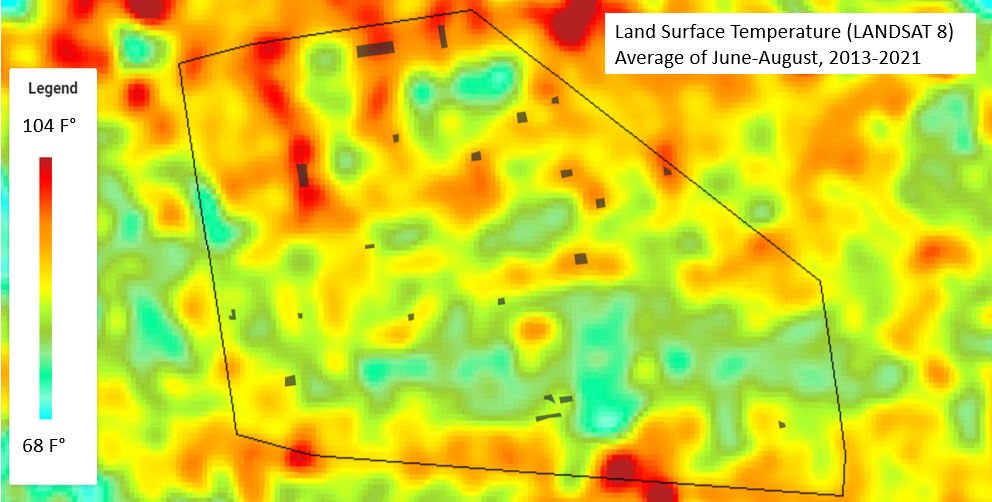 Urban Heat Island Research Group
Carolien Mossel 
Professors Blake and Norouzi 
+ Many more!
Urban Heat Island Effect
The urban heat island (UHI): Higher temperatures in urban regions compared to rural regions

UHI forms because of:
Concrete, asphalt, and other man-made materials absorb heat
Air pollution causes a warming effect
Lack of vegetation
Less wind
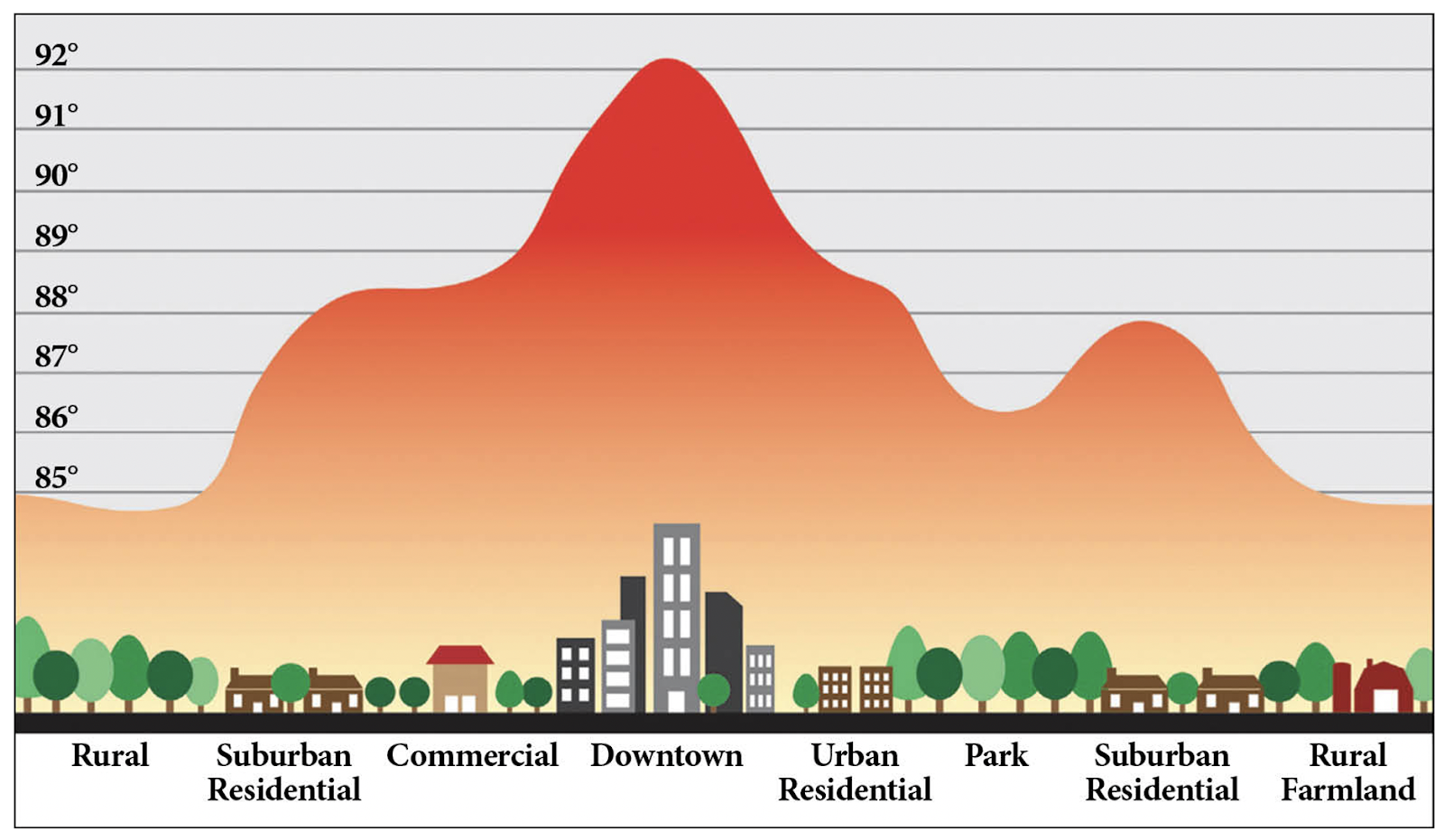 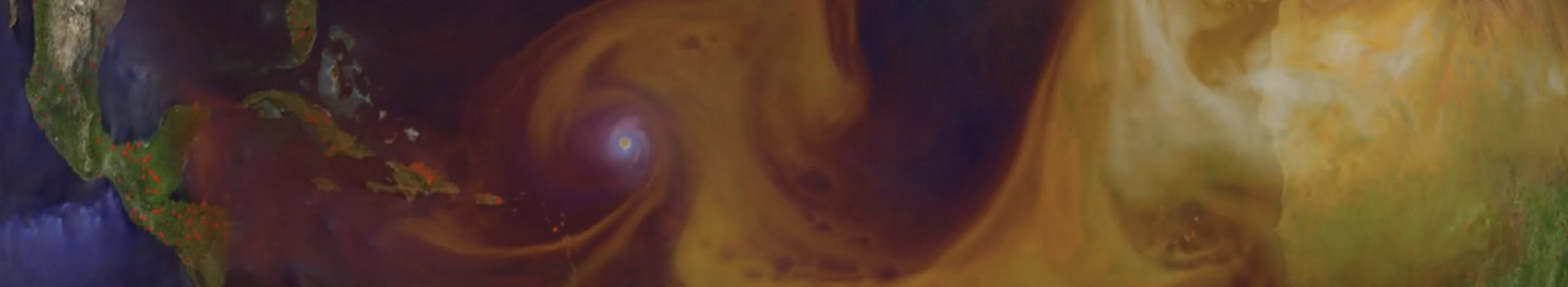 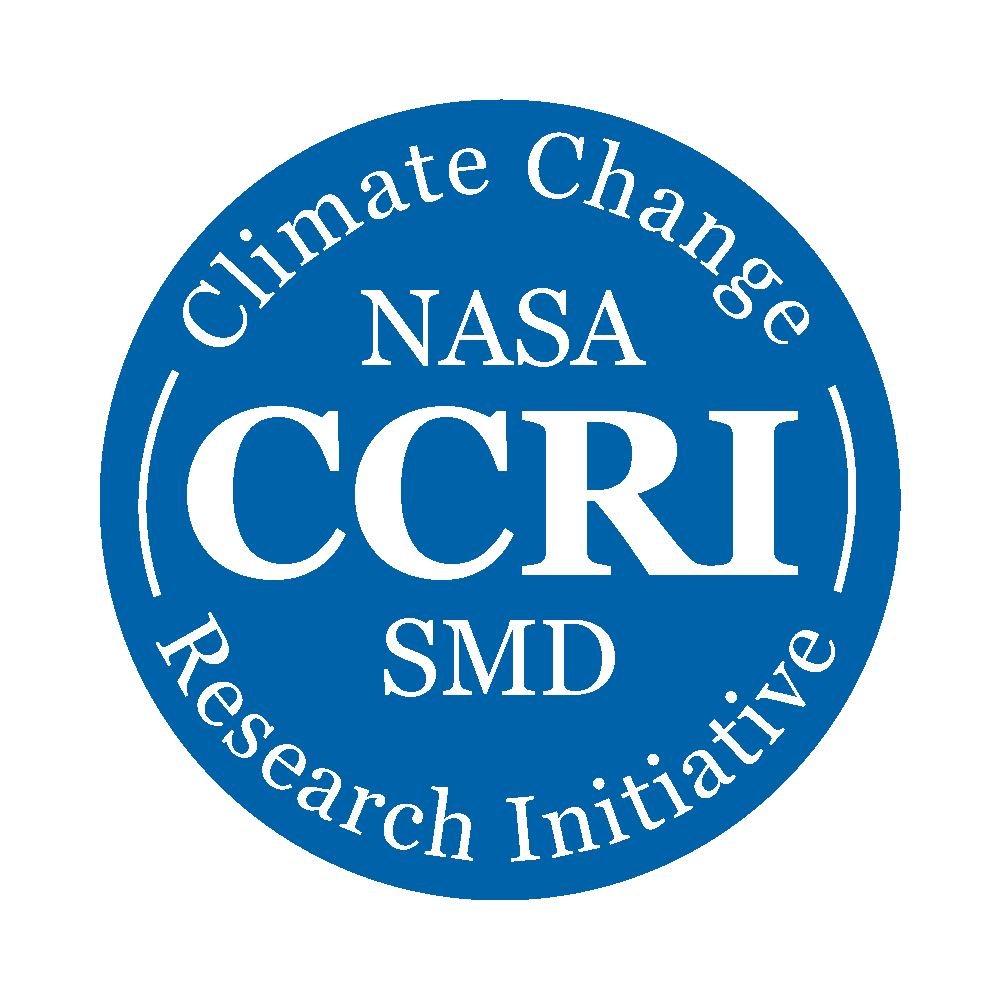 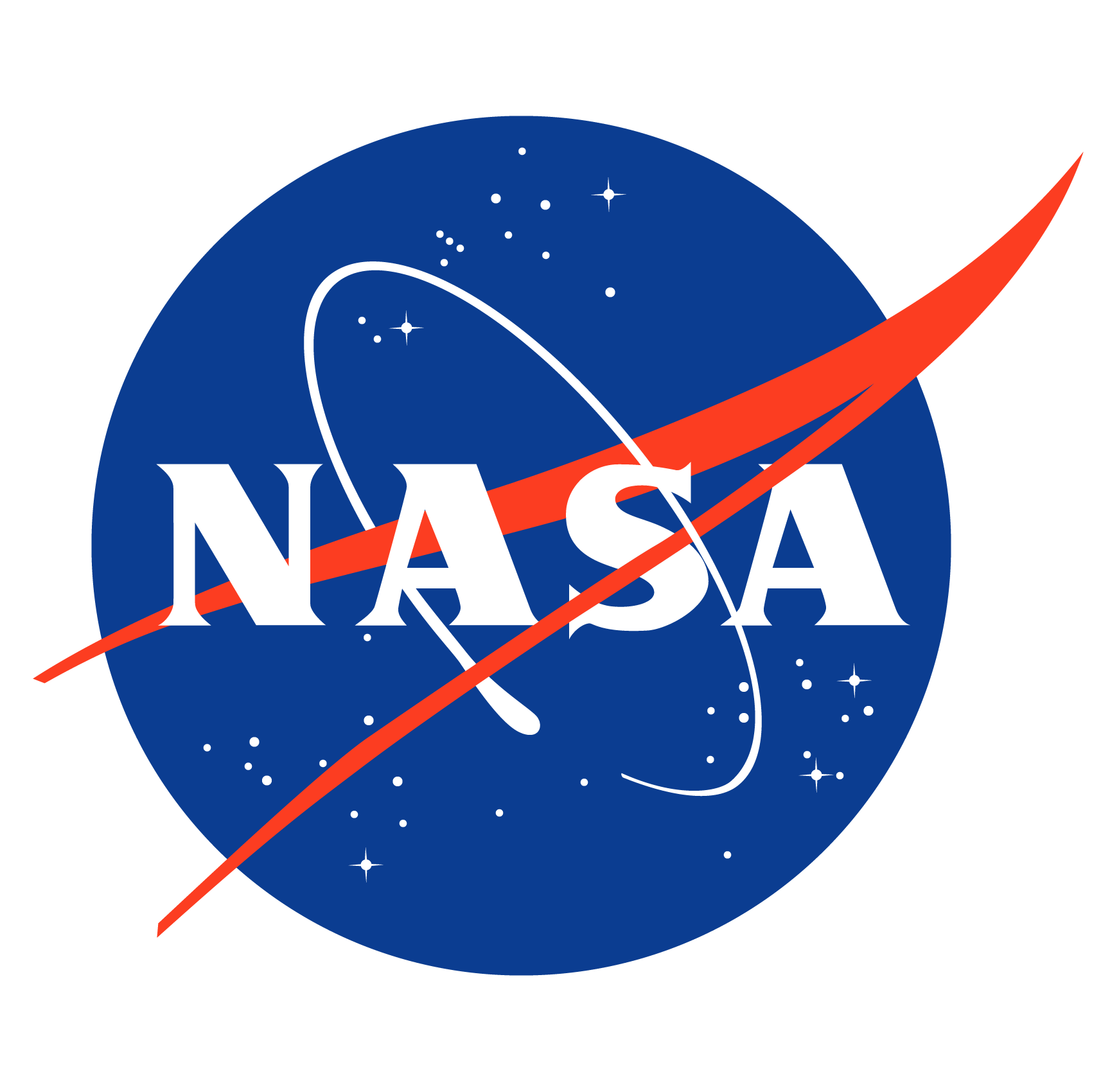 Characterizing Urban Land Surface Temperatures
‹#›
NASA Sciences & Exploration Directorate, Earth Sciences Division, Goddard Institute for Space Studies, Goddard Space Flight Center: Climate Change Research Initiative, Office of STEM Engagement
[Speaker Notes: MW]
What is our current research question?
What is the cooling impact (LST) of 2 community based urban heat island mitigation strategies:
(a) Community Gardens and (b) open Fire Hydrants?
Our study area is currently Bed-Stuy, Brooklyn, with potential to expand to NYC for future work.
Blue-Green Infrastructure Datasets- Hydrants and Community Gardens
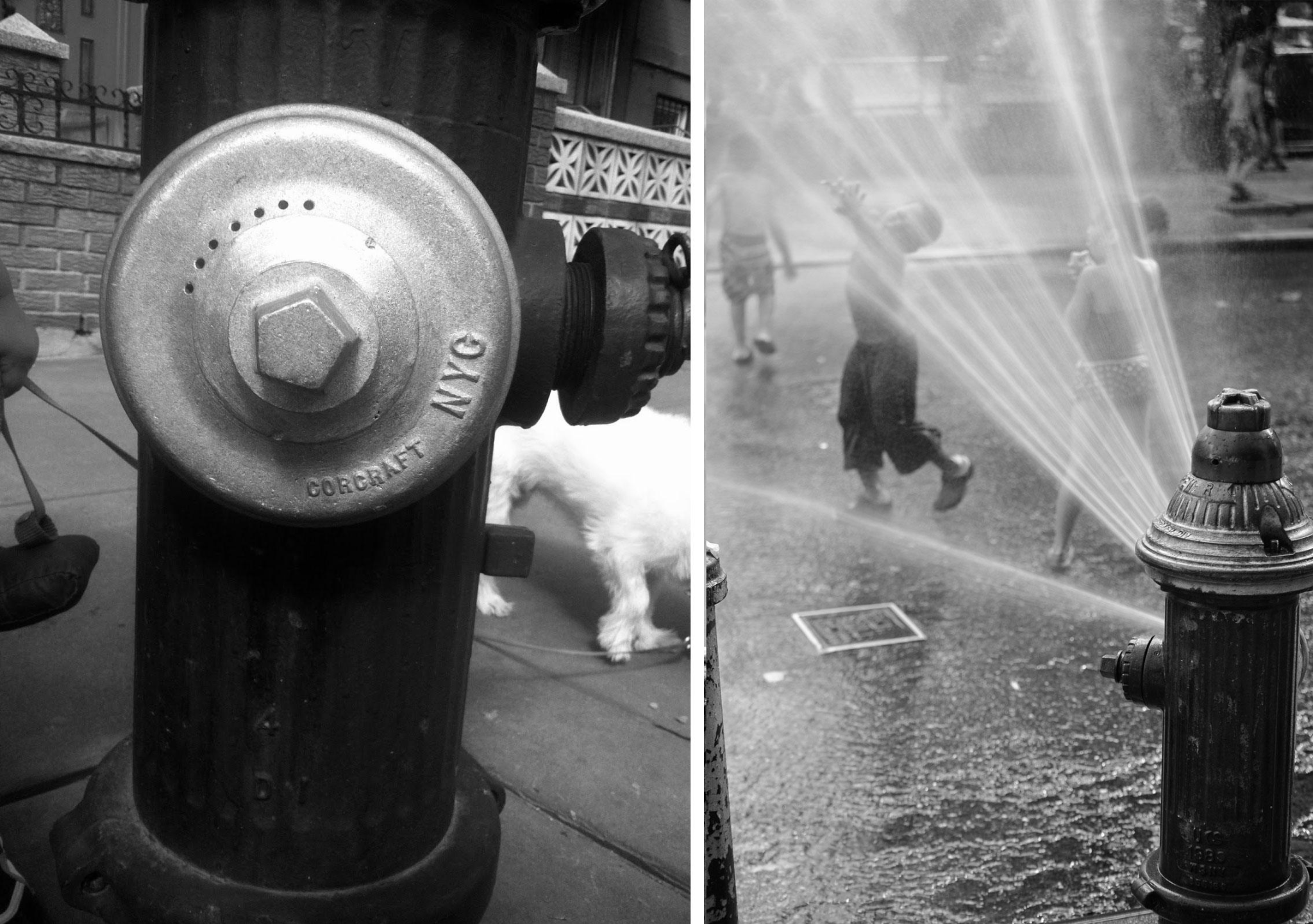 Hydrants
Open fire hydrant locations through 311 requests via NYC Open Data
Community Gardens
GreenThumb via NYC Open Data
Size:
Half lot
Many lots
Composition
Flowering plants
Trees
Fruits and vegetables
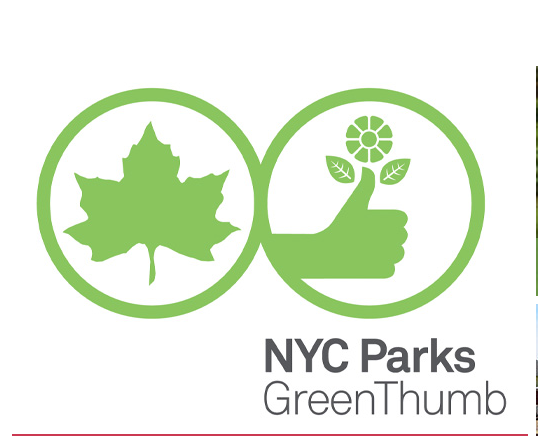 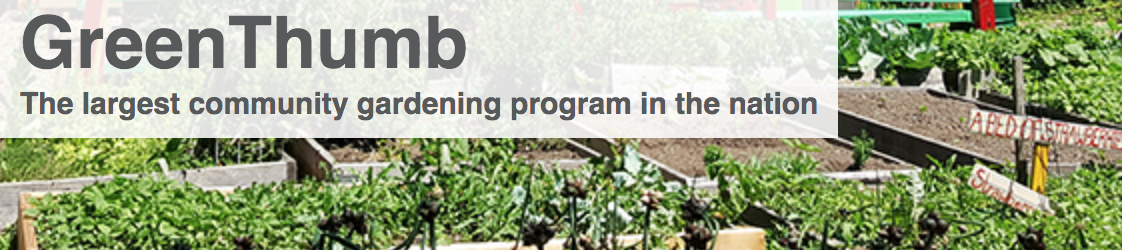 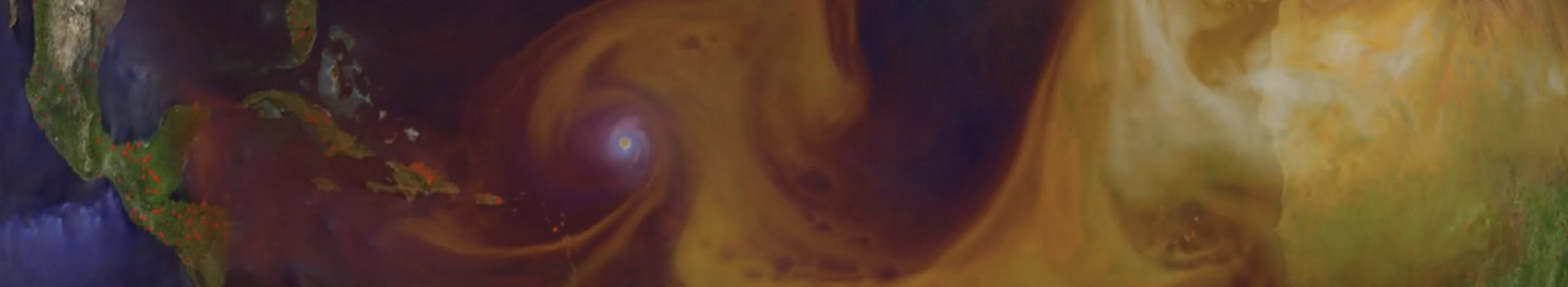 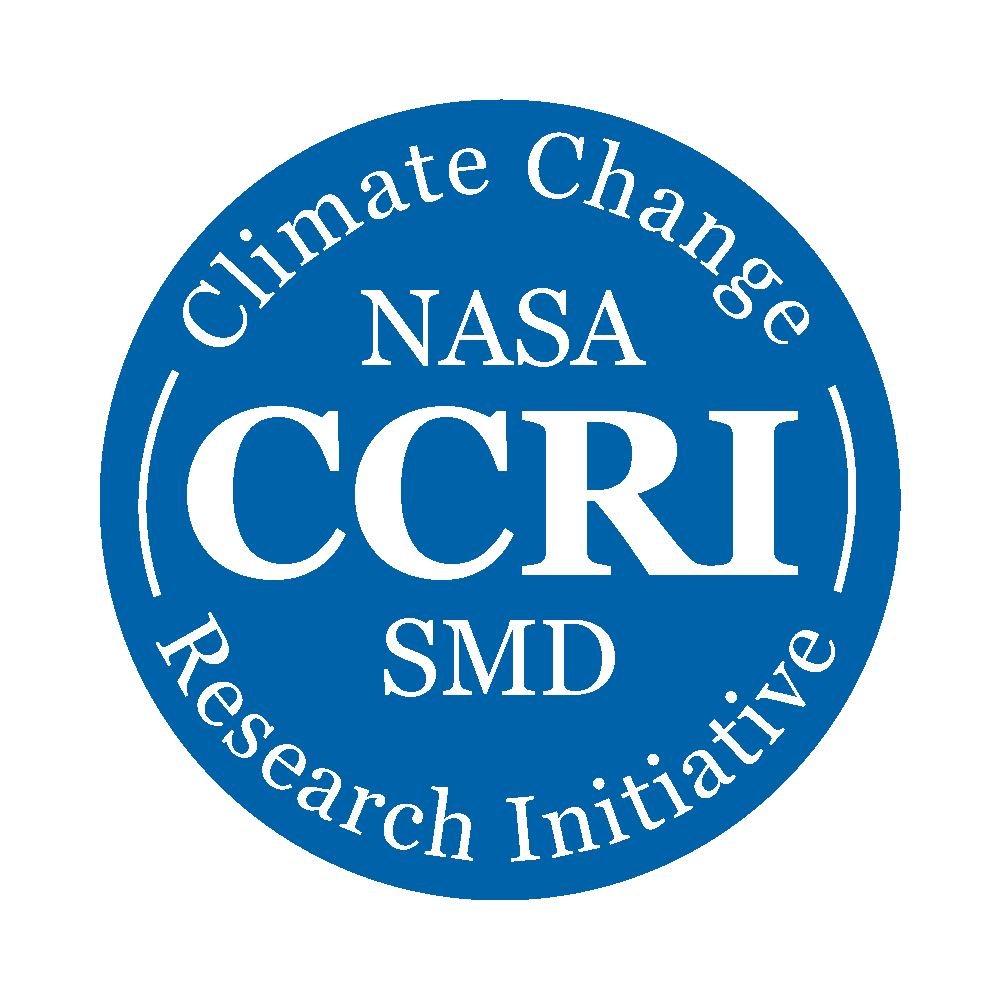 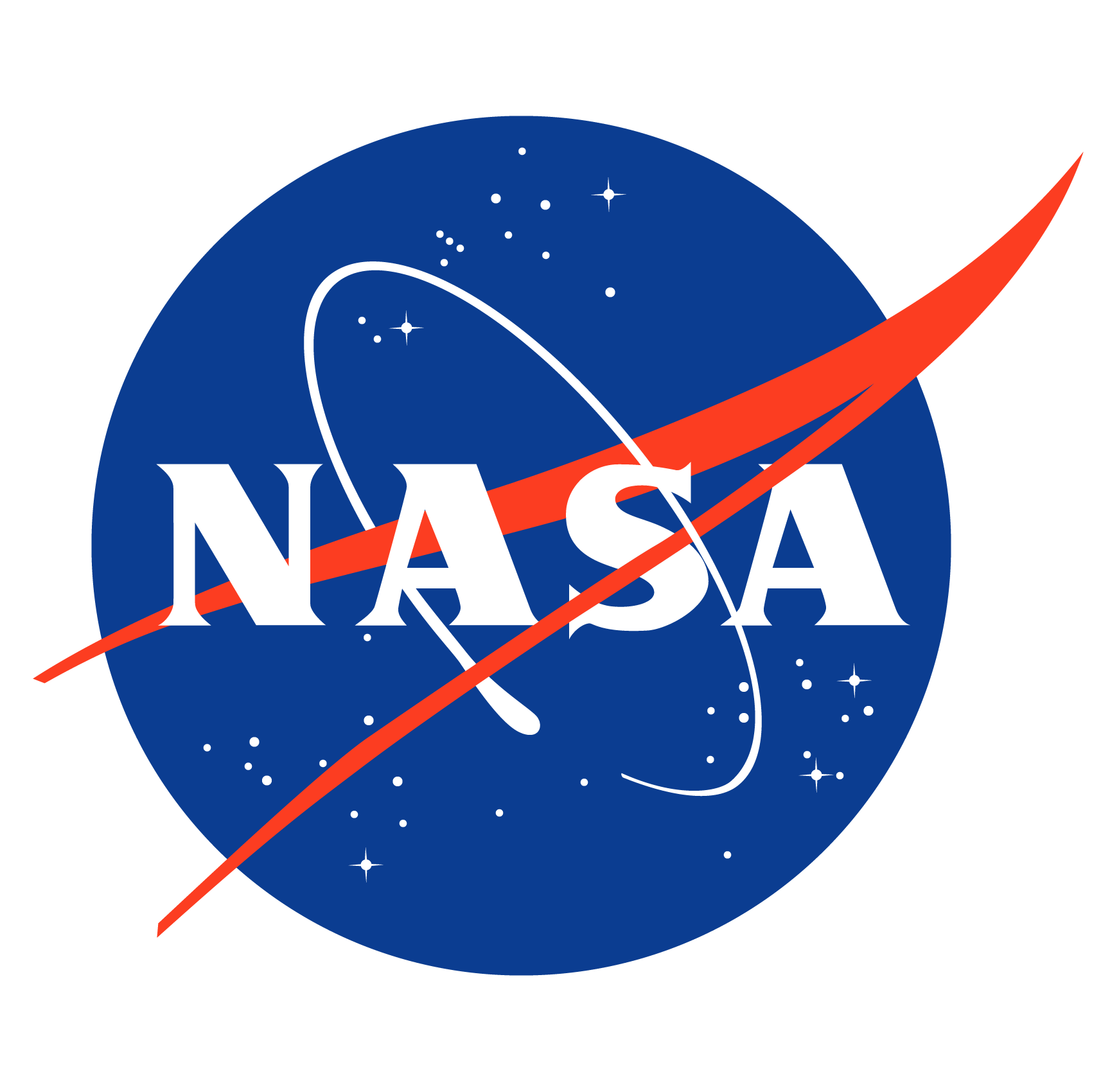 Characterizing Urban Land Surface Temperatures
‹#›
NASA Sciences & Exploration Directorate, Earth Sciences Division, Goddard Institute for Space Studies, Goddard Space Flight Center: Climate Change Research Initiative, Office of STEM Engagement
[Speaker Notes: MW]
Results: Community Garden Investigations
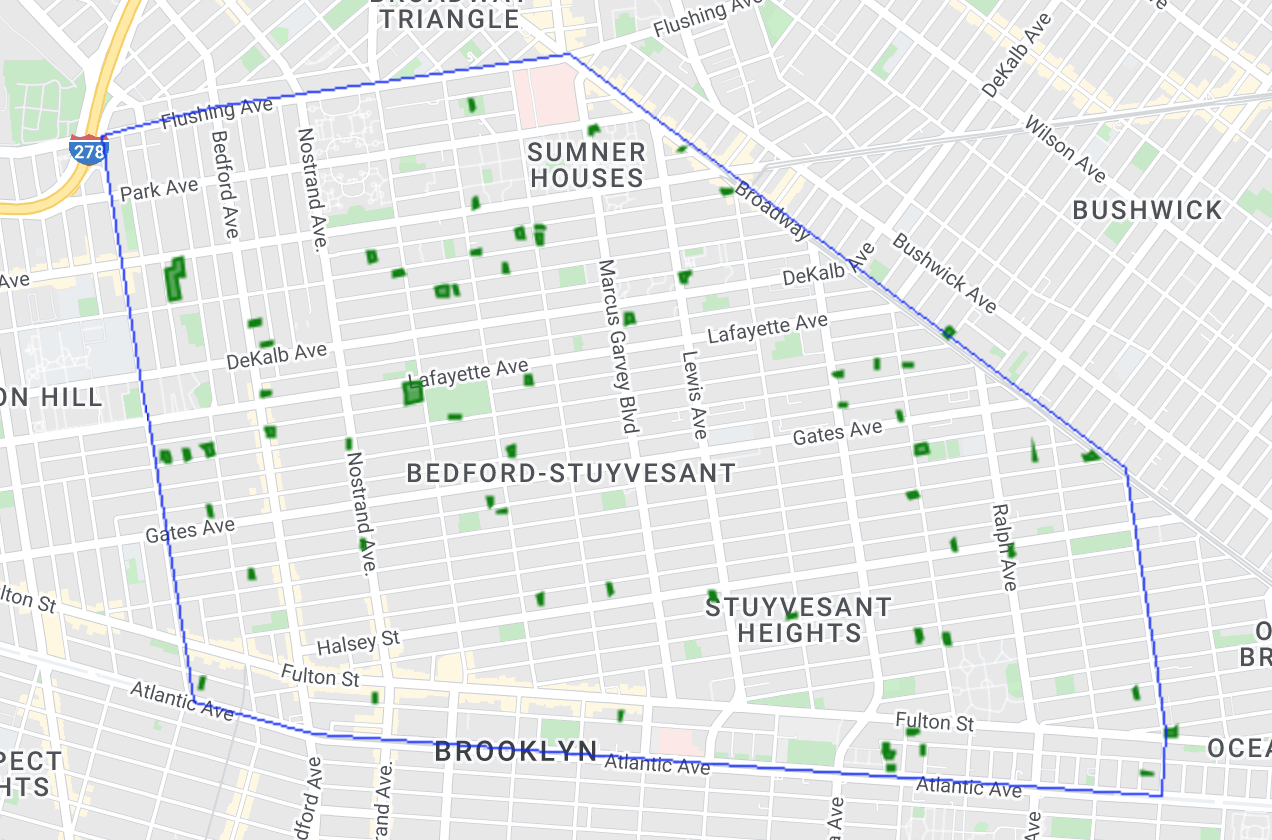 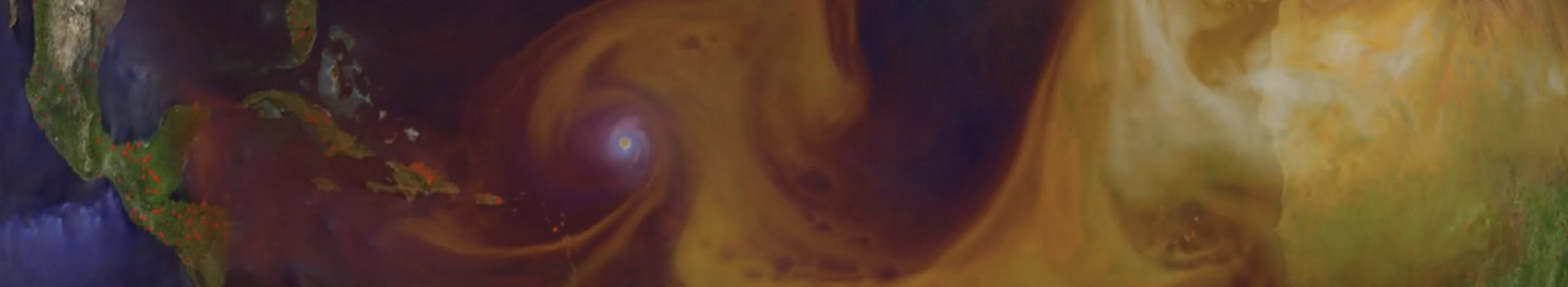 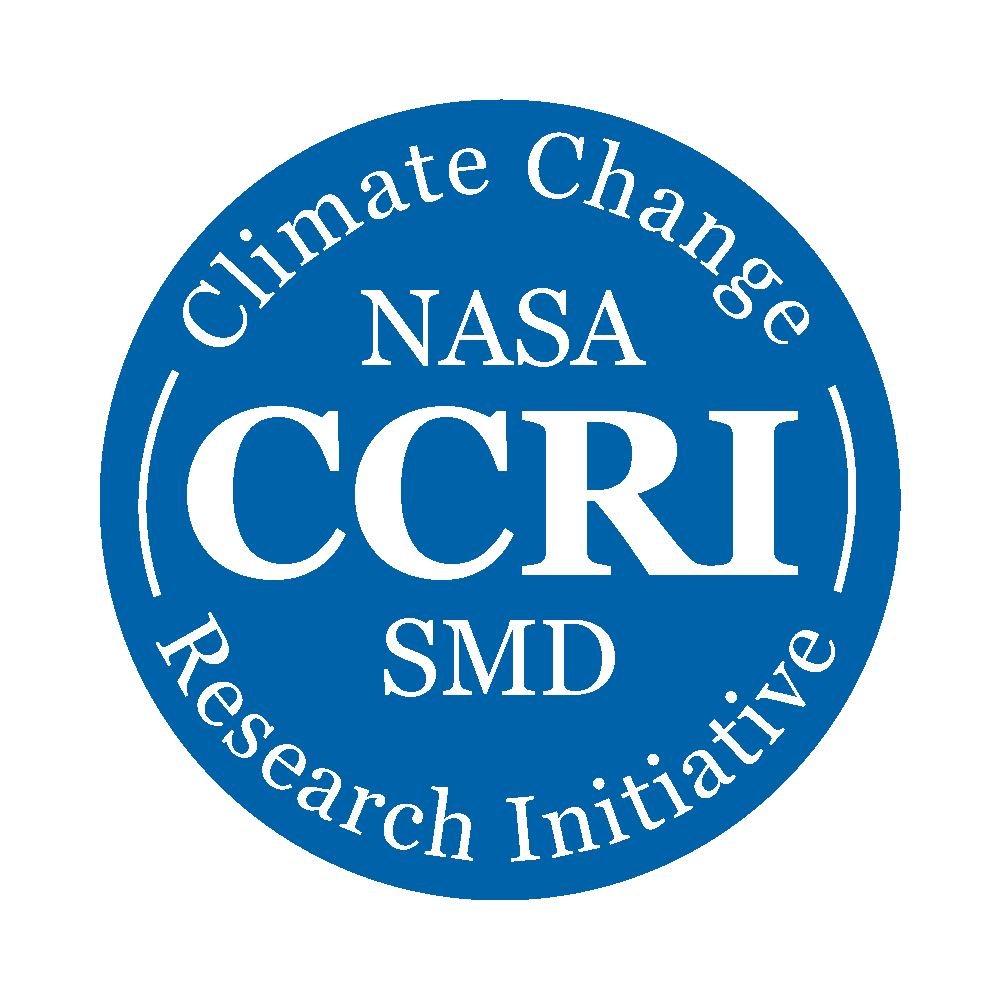 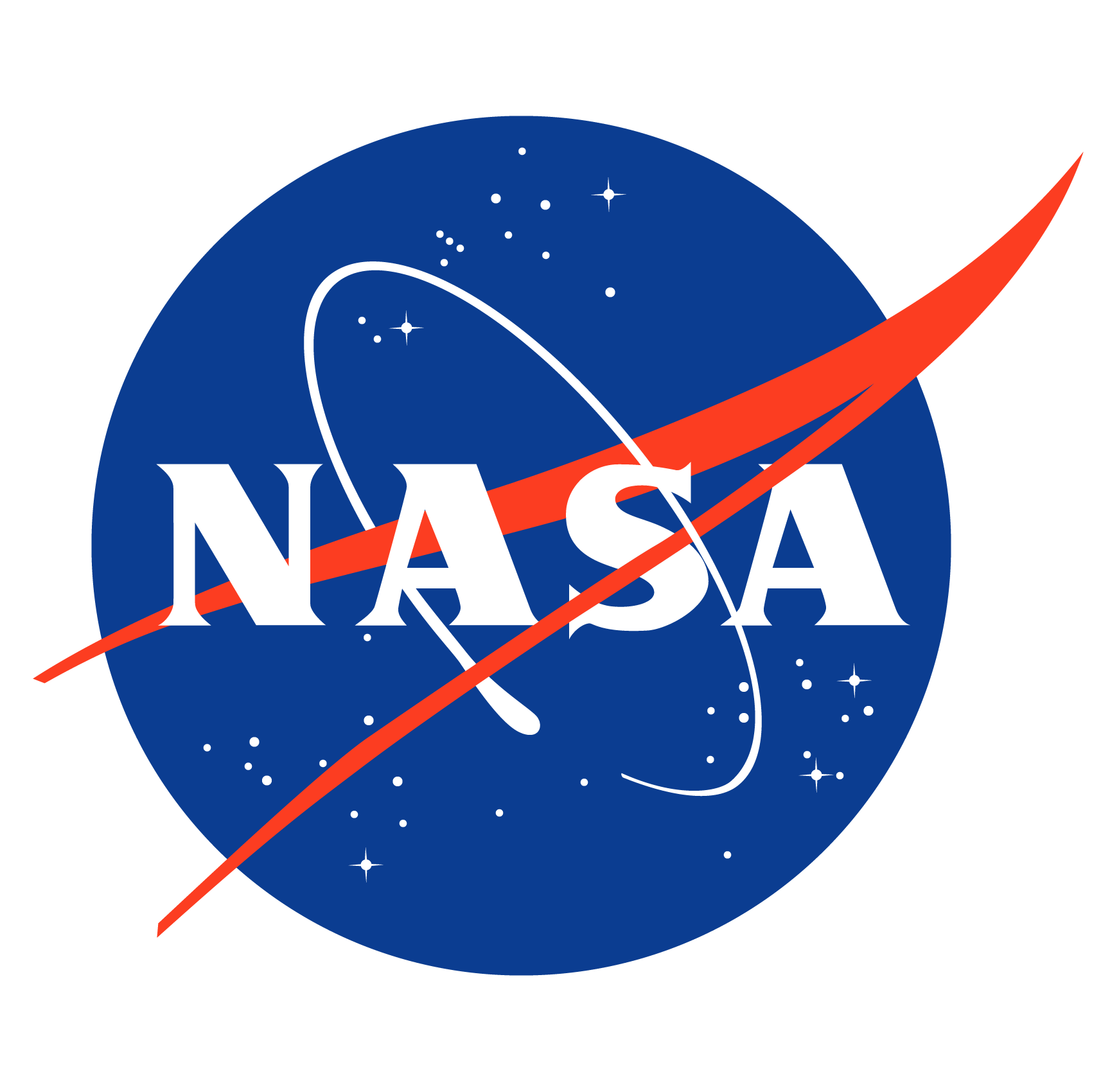 Characterizing Urban Land Surface Temperatures
‹#›
NASA Sciences & Exploration Directorate, Earth Sciences Division, Goddard Institute for Space Studies, Goddard Space Flight Center: Climate Change Research Initiative, Office of STEM Engagement
[Speaker Notes: MW]
Results: Community Garden Average NDVI
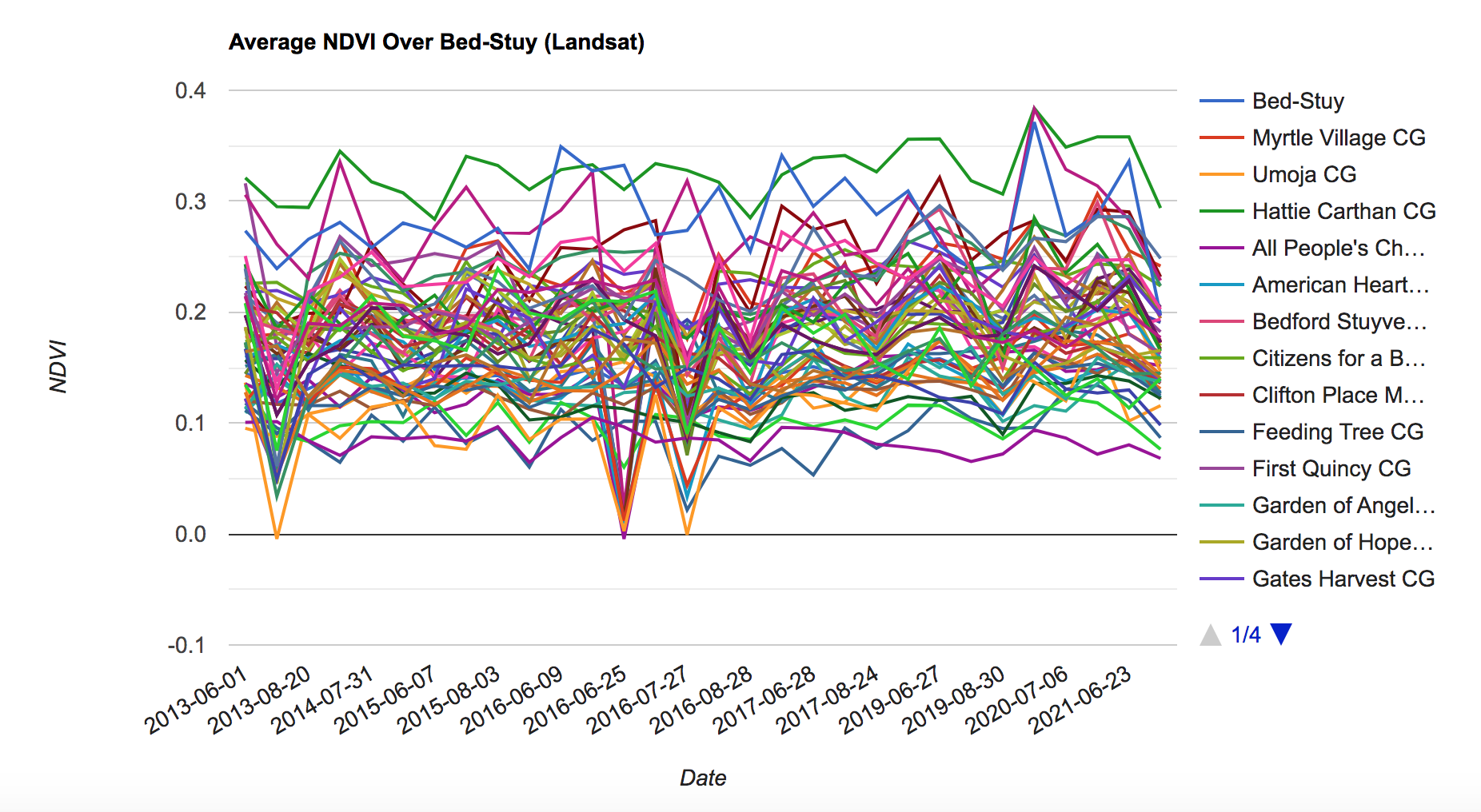 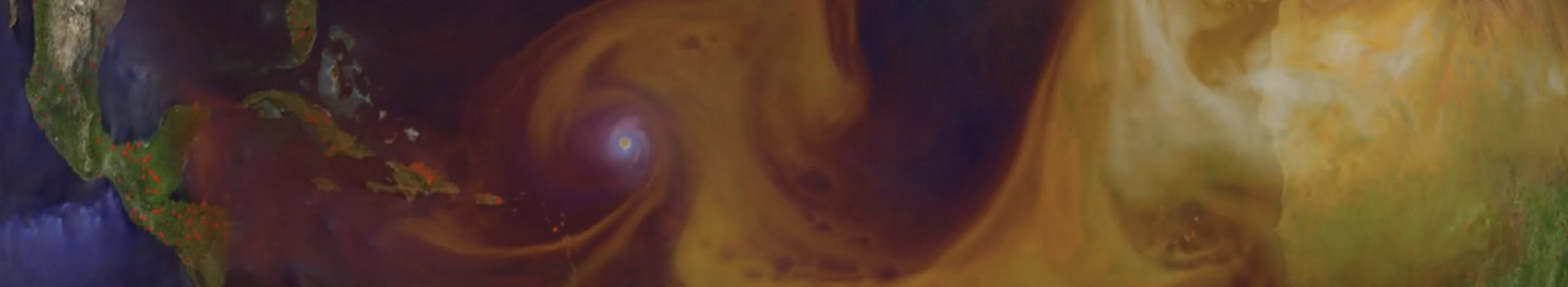 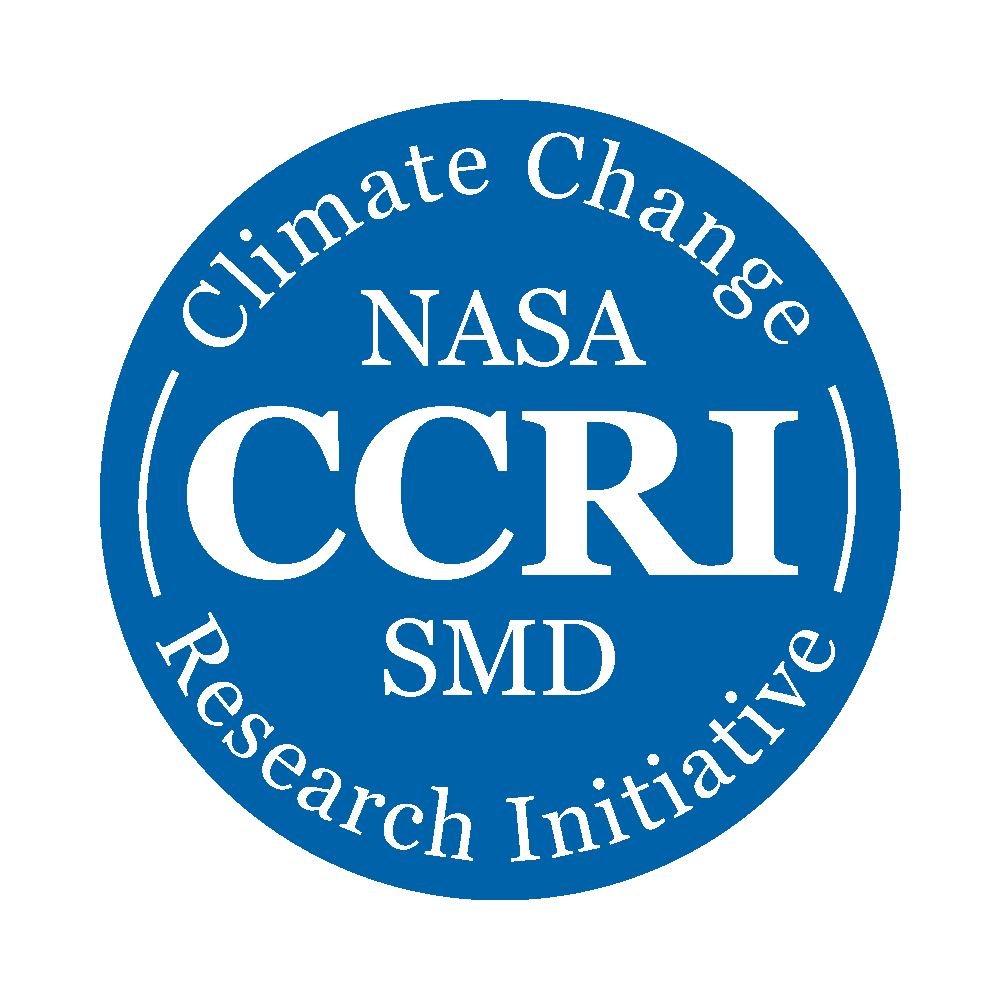 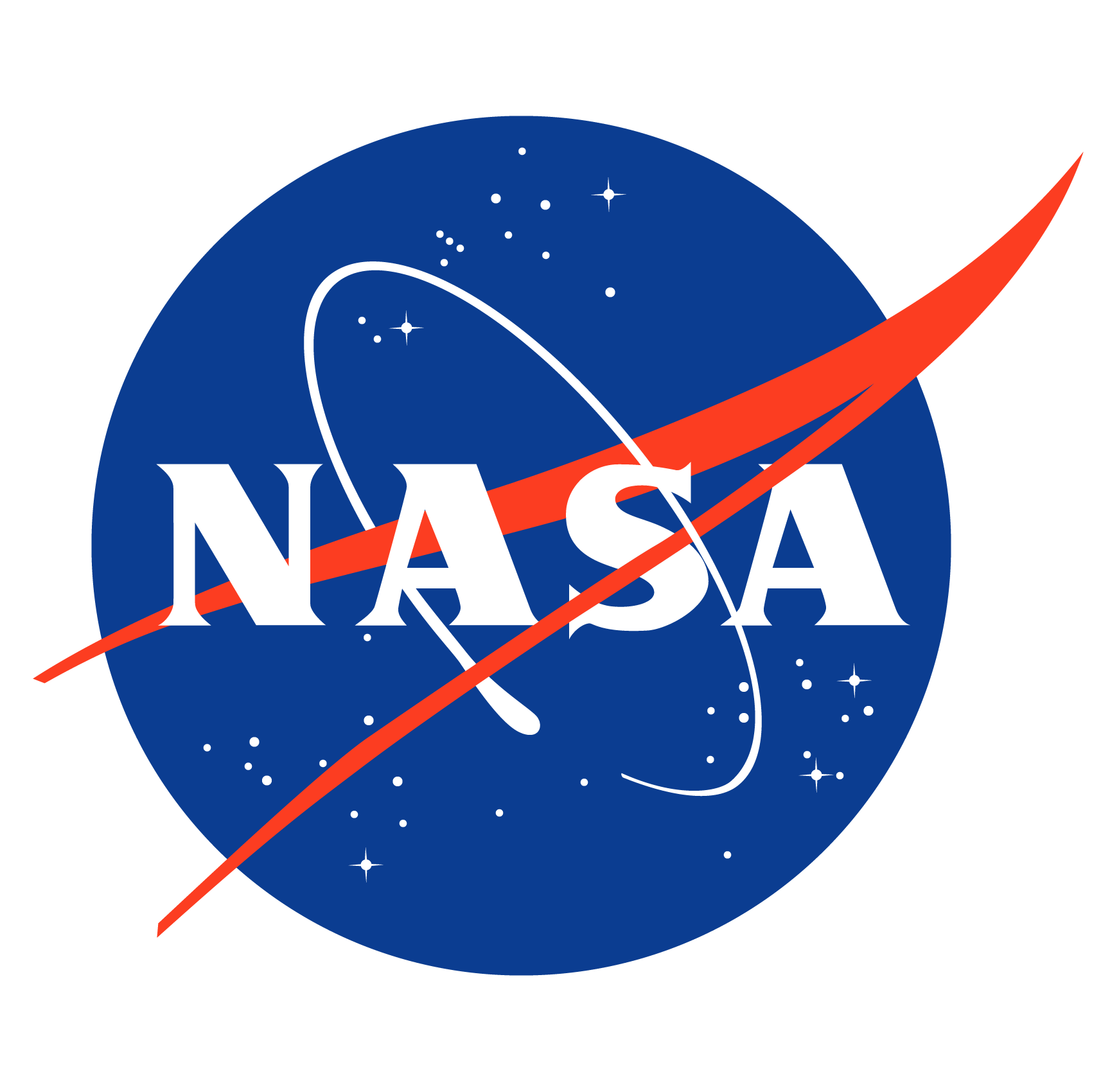 Characterizing Urban Land Surface Temperatures
‹#›
NASA Sciences & Exploration Directorate, Earth Sciences Division, Goddard Institute for Space Studies, Goddard Space Flight Center: Climate Change Research Initiative, Office of STEM Engagement
[Speaker Notes: MW]
Results: Histogram of Community Gardens’ LST
N=54
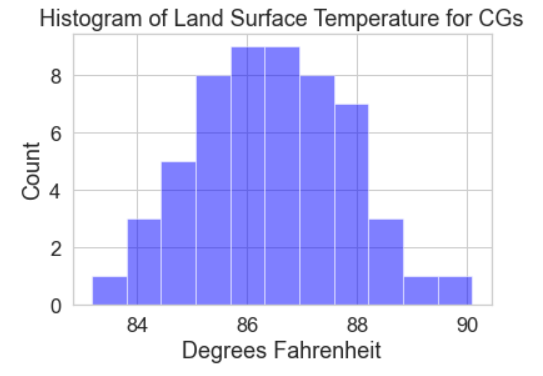 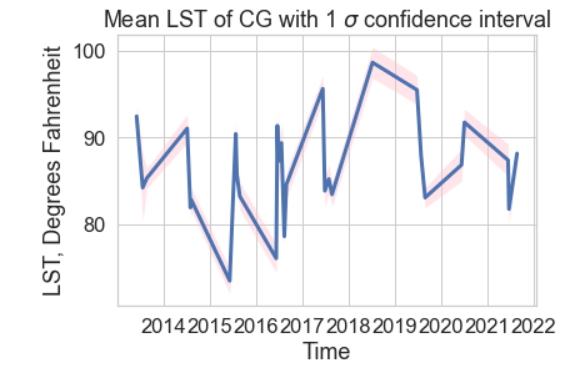 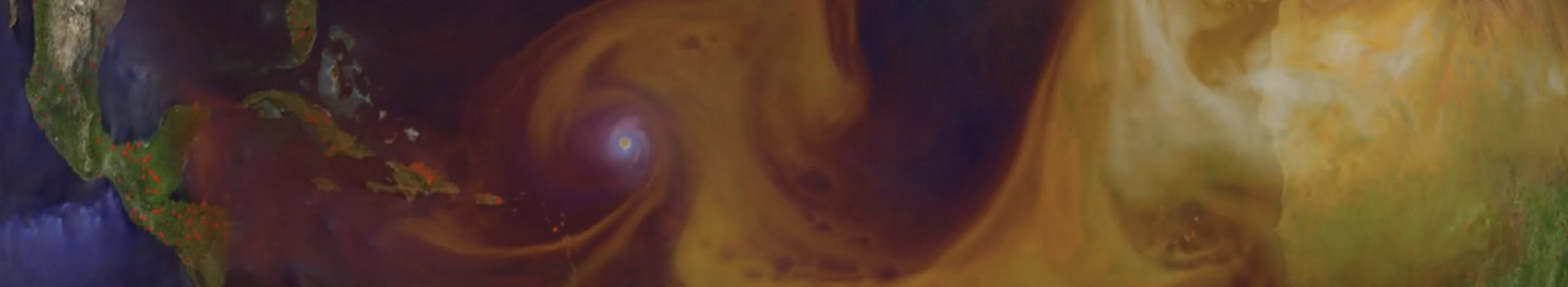 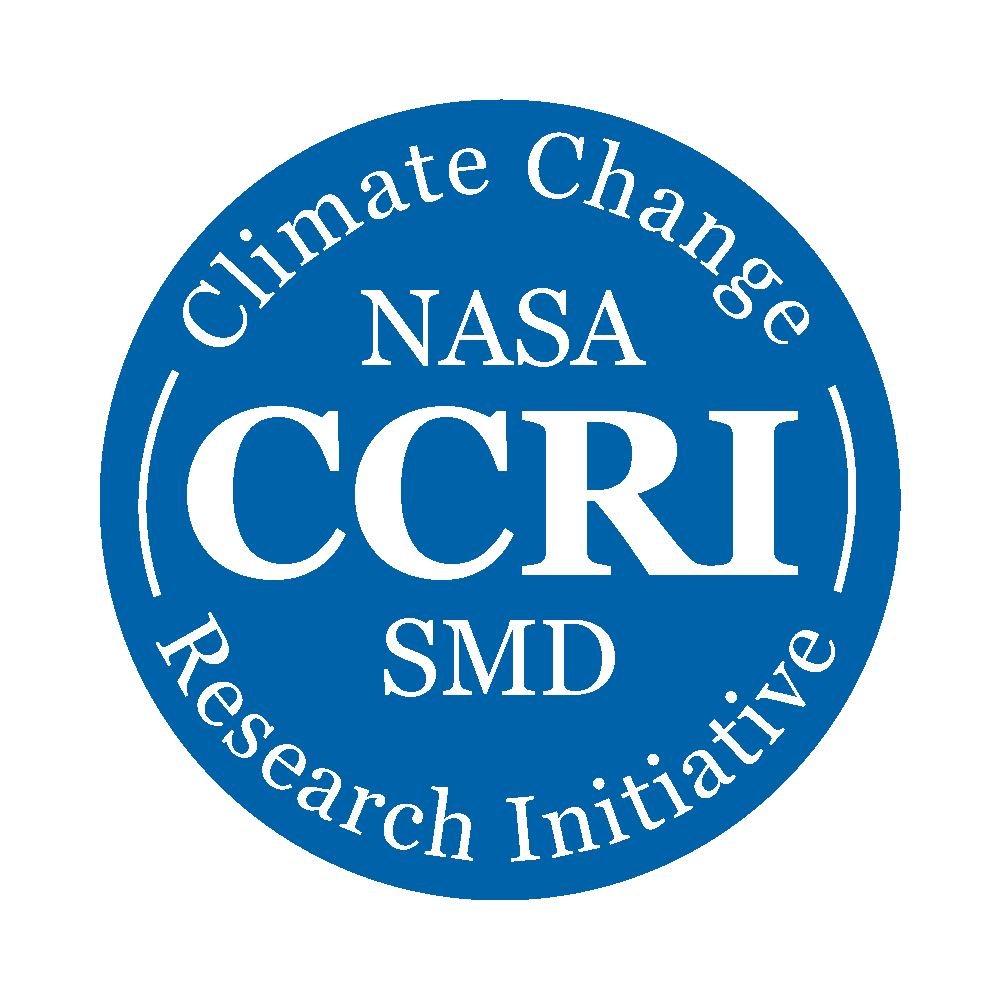 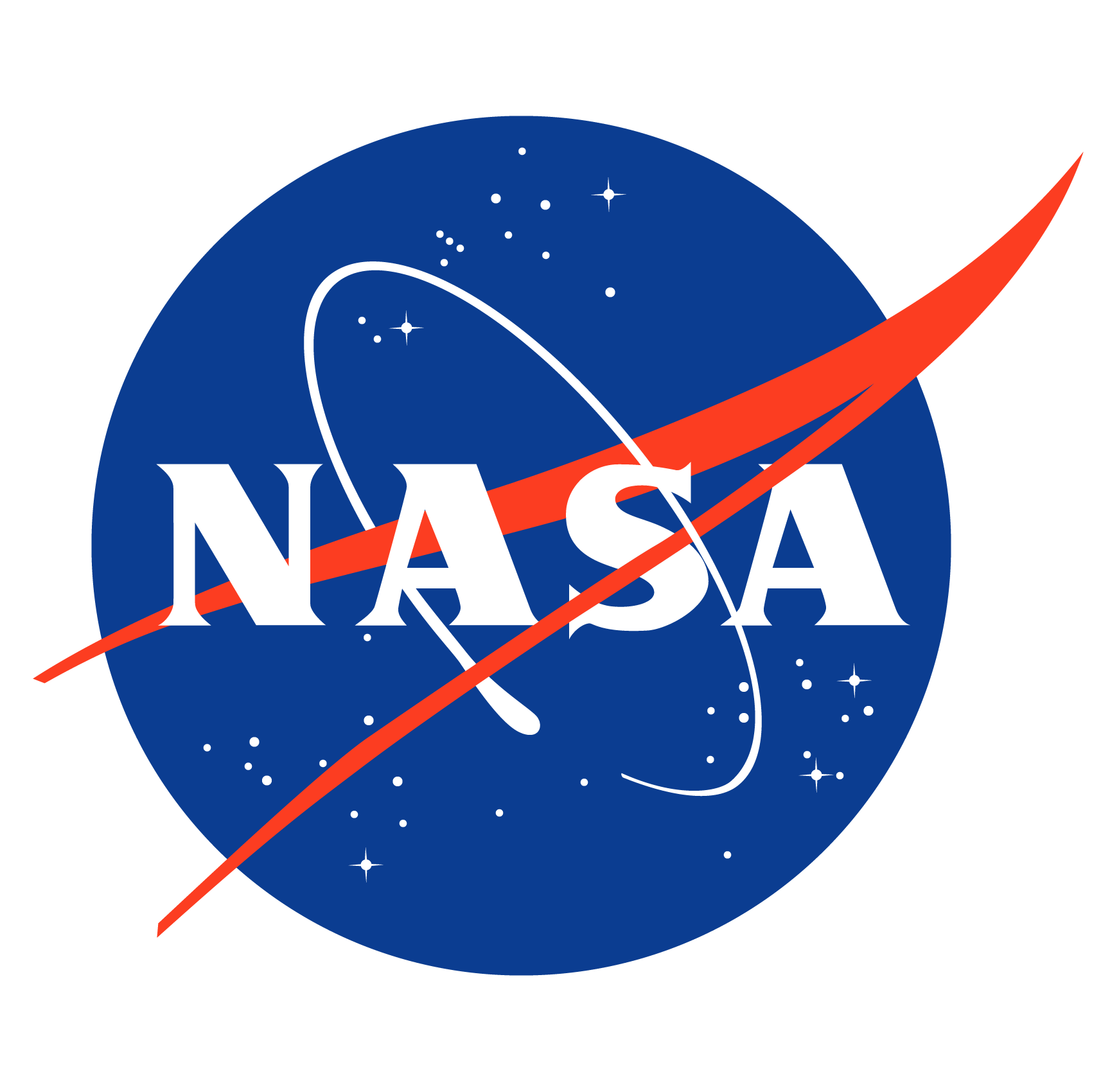 Characterizing Urban Land Surface Temperatures
‹#›
NASA Sciences & Exploration Directorate, Earth Sciences Division, Goddard Institute for Space Studies, Goddard Space Flight Center: Climate Change Research Initiative, Office of STEM Engagement
[Speaker Notes: MW]
Source data- 311 complaints concerning Hydrants
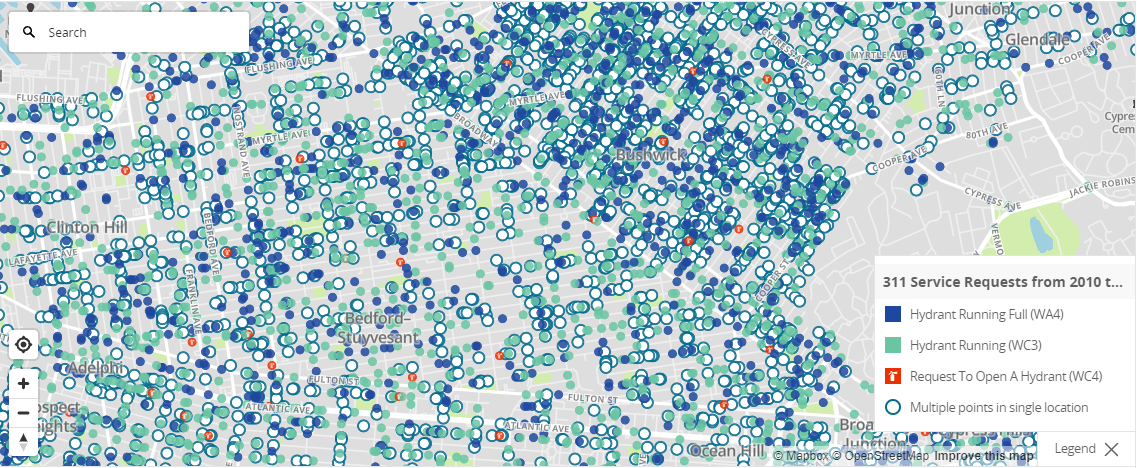 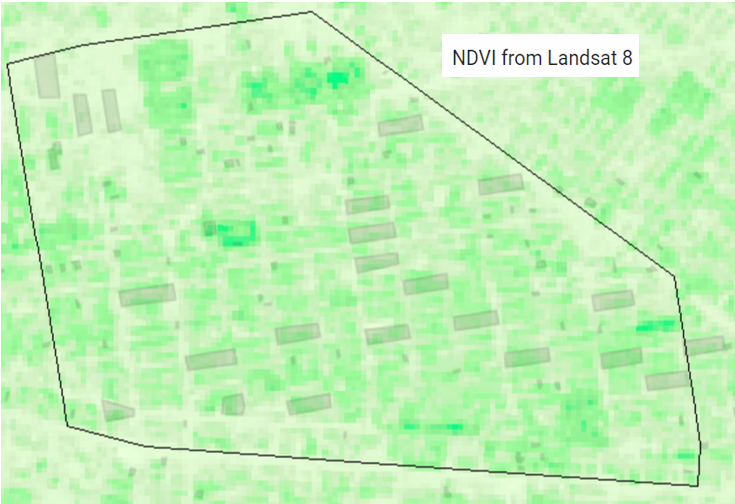 Community Gardens & Ungreen Blocks shown in gray
Map of Hydrant Dataset
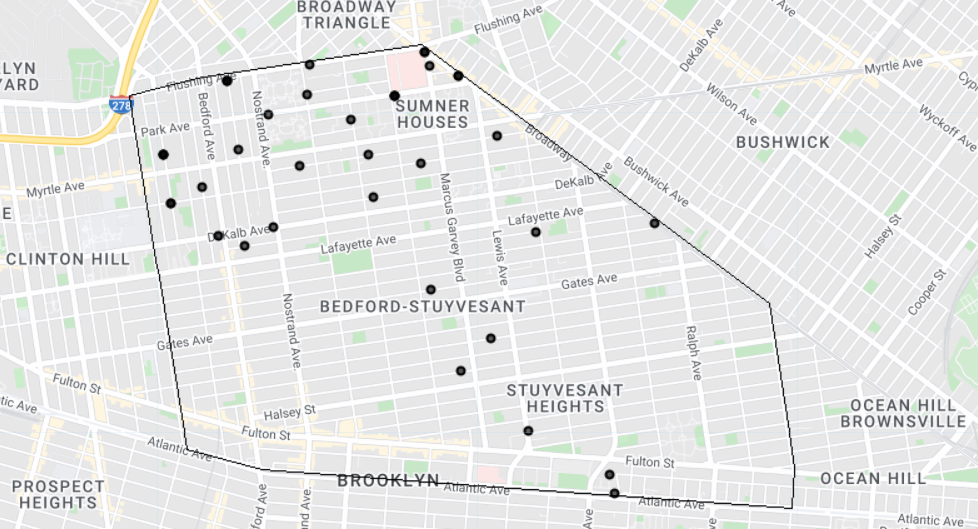 Hydrant locations that were “on” within BedStuy in the Summer of 2020
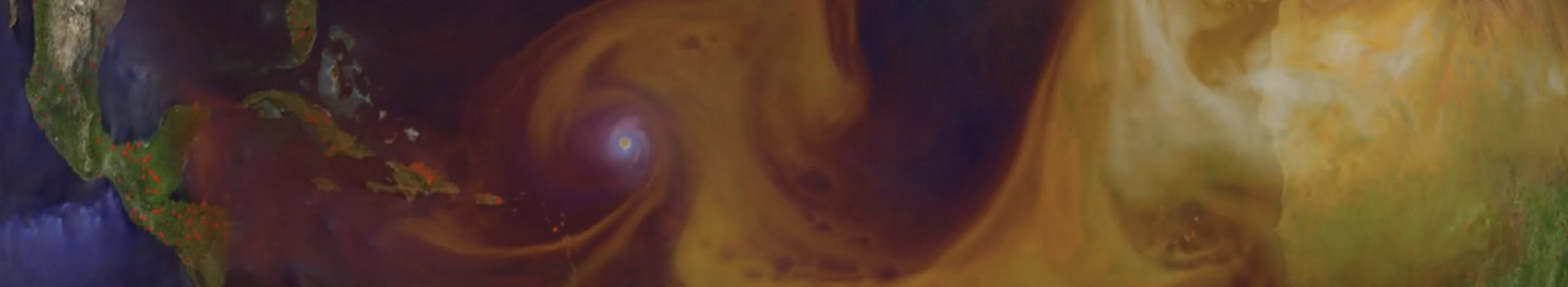 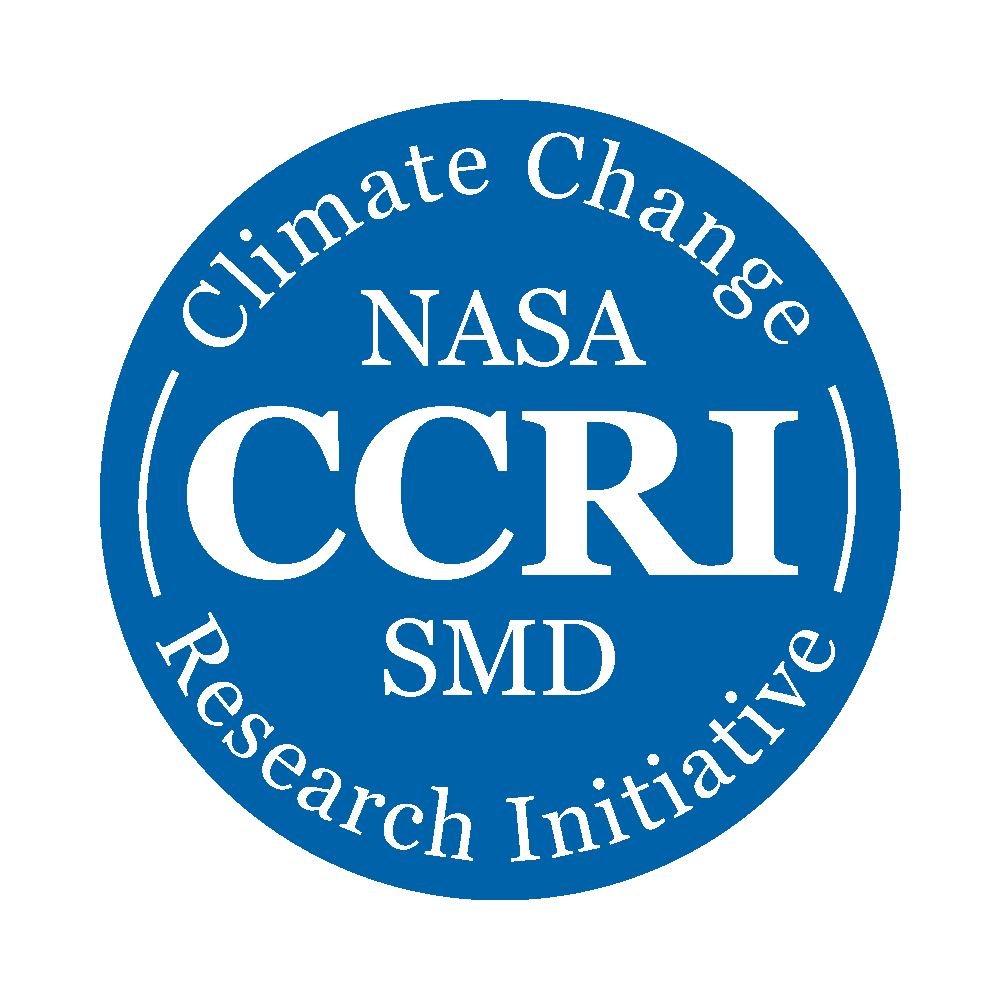 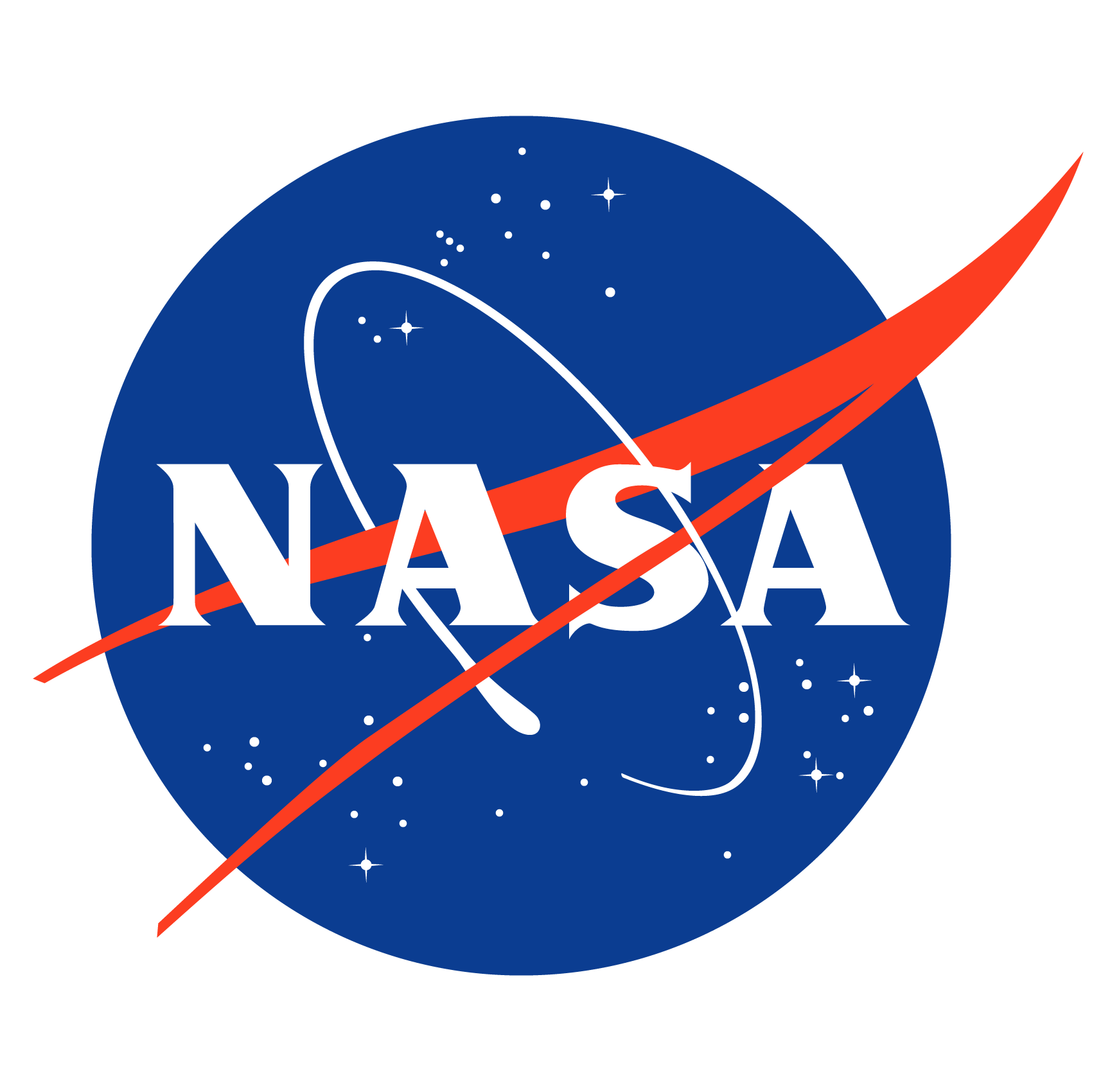 Characterizing Urban Land Surface Temperatures
‹#›
NASA Sciences & Exploration Directorate, Earth Sciences Division, Goddard Institute for Space Studies, Goddard Space Flight Center: Climate Change Research Initiative, Office of STEM Engagement
[Speaker Notes: CM]
Potential Result Explanation: Site Heterogeneity
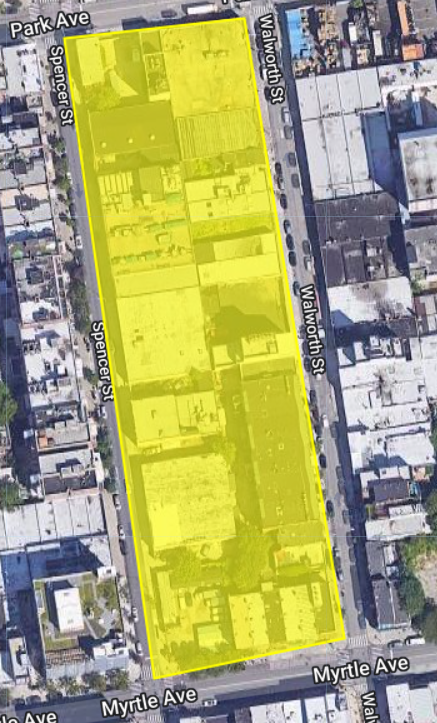 Legend 

Community Gardens 
Ungreen Blocks 
Pavement
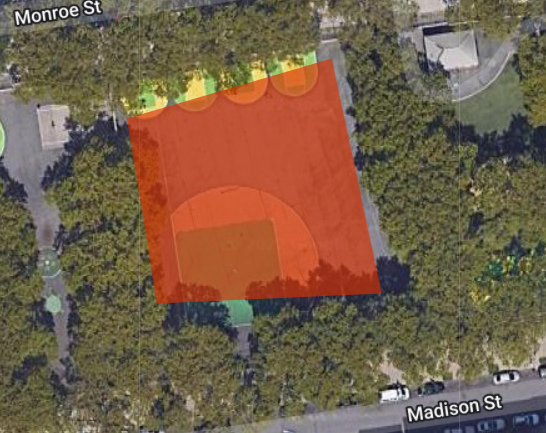 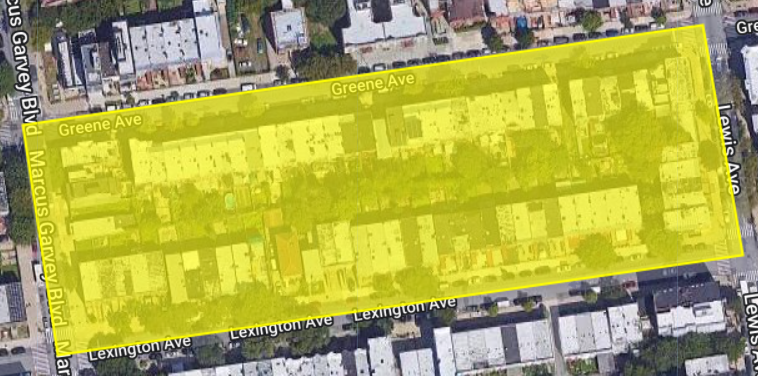 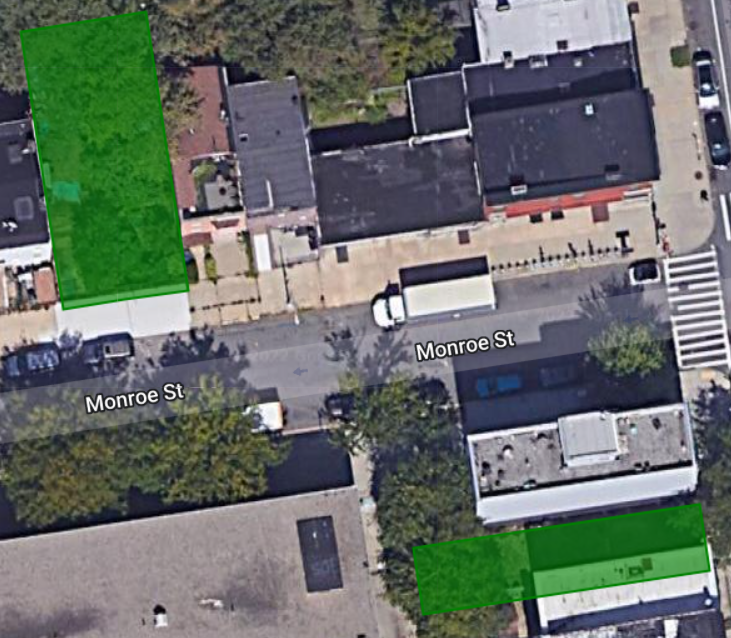 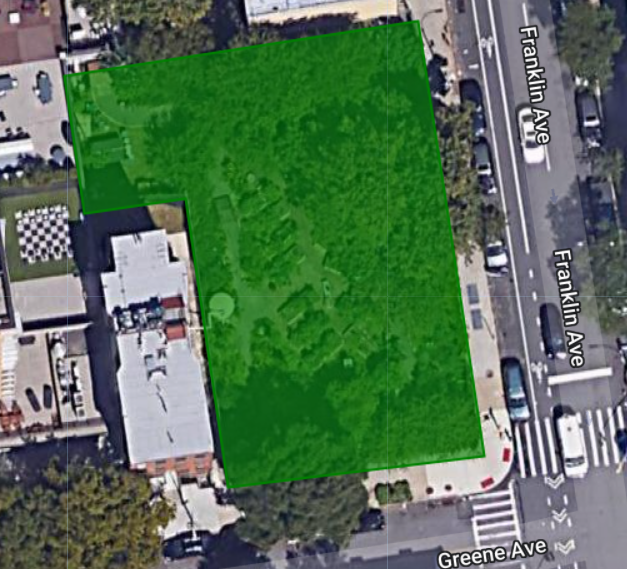 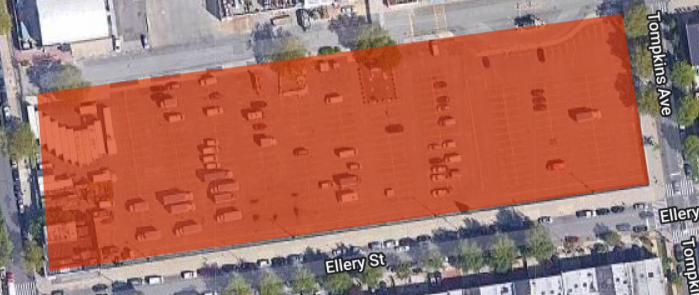 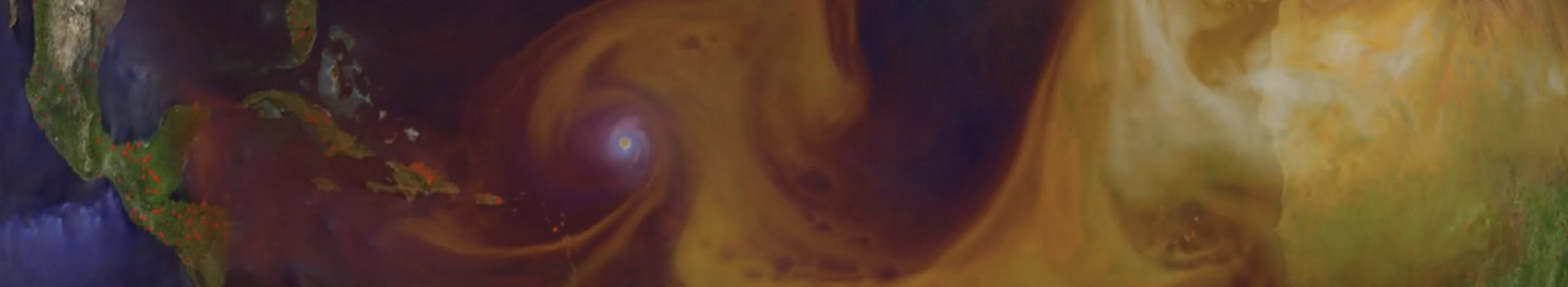 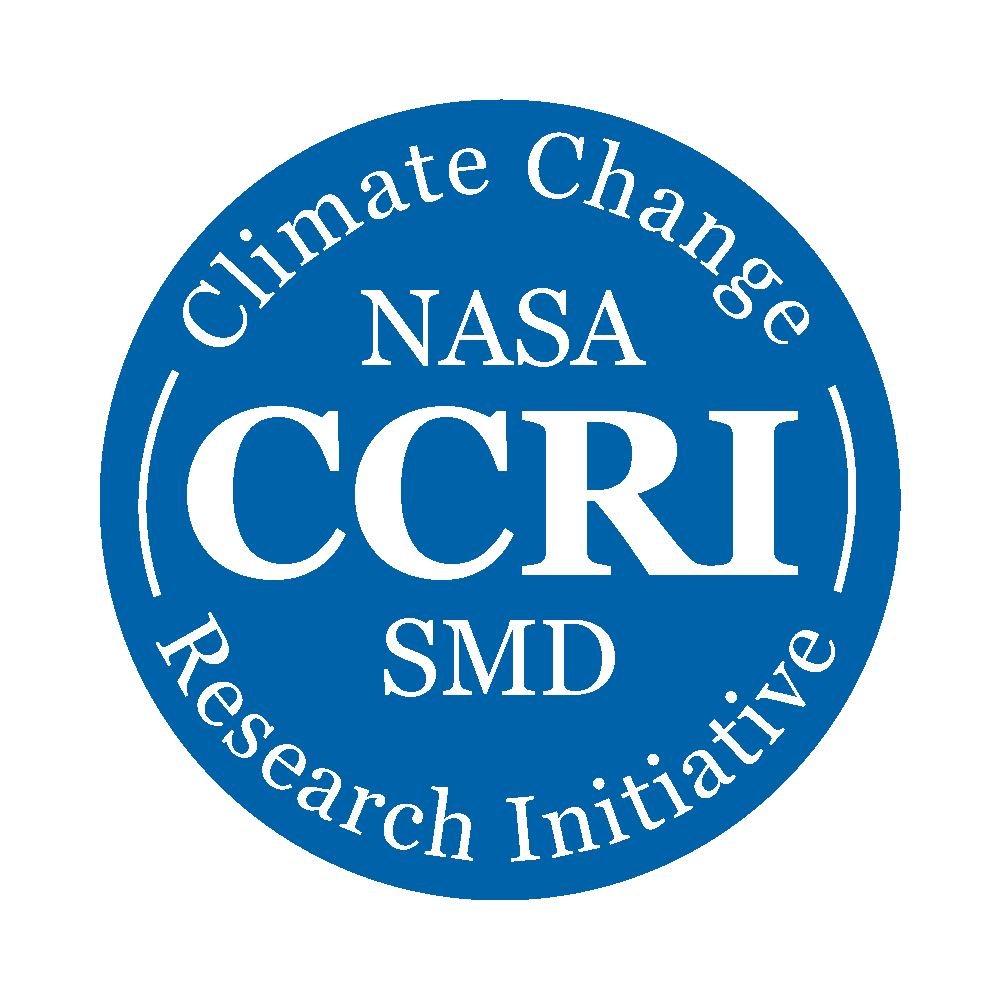 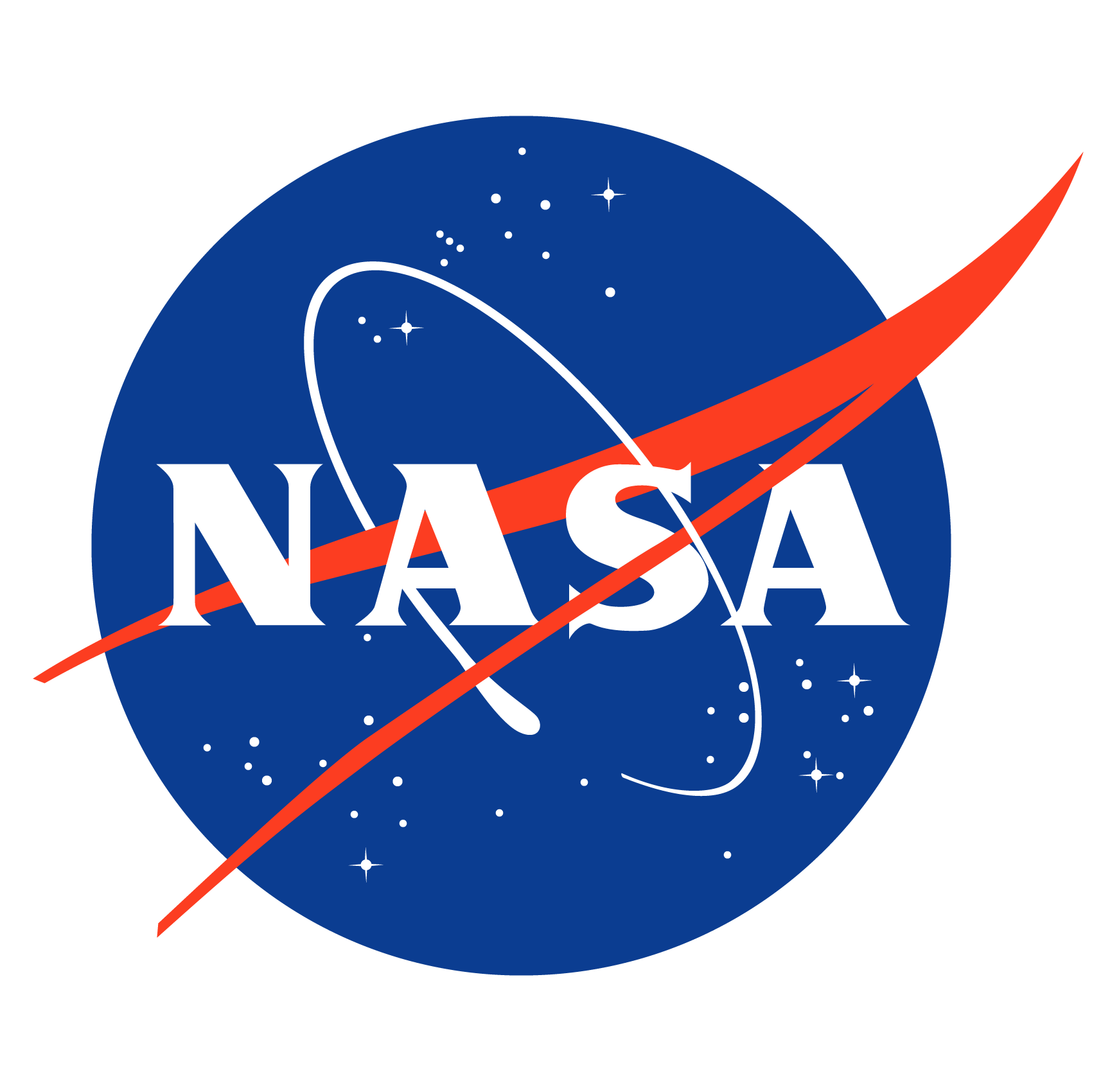 Characterizing Urban Land Surface Temperatures
‹#›
NASA Sciences & Exploration Directorate, Earth Sciences Division, Goddard Institute for Space Studies, Goddard Space Flight Center: Climate Change Research Initiative, Office of STEM Engagement
[Speaker Notes: CM]
A successful intern in our group will be interested in the following:
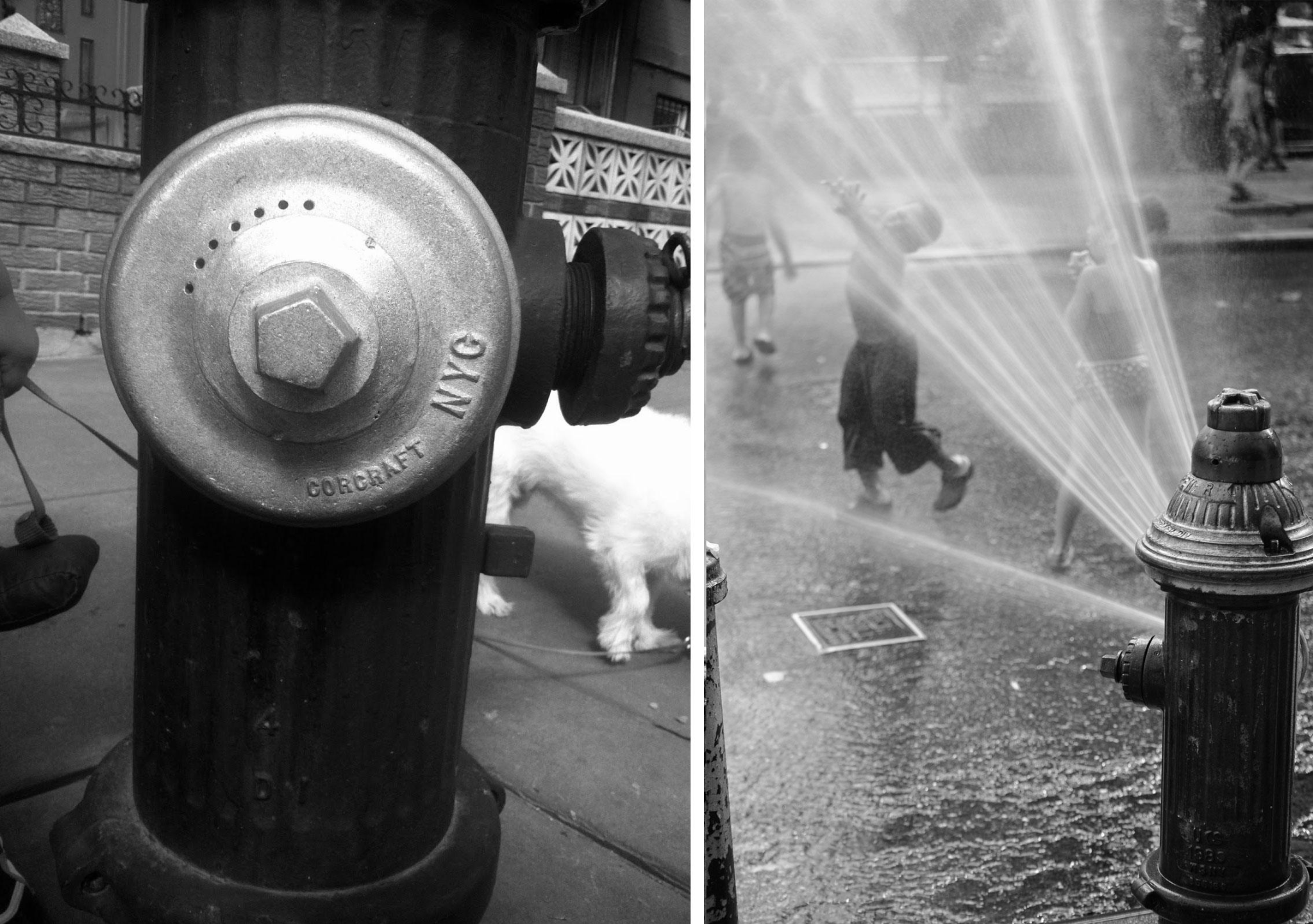 Python heavy work this summer 
ONLY APPLY IF HIGHLY MOTIVATED TO CODE IN PYTHON EXCLUSIVELY
Working with gridded satellite products
Land surface temperature, vegetative index, water index 
Working with Google Earth Engine API in Python 
Possible opportunities to record land surface temperature with drones!
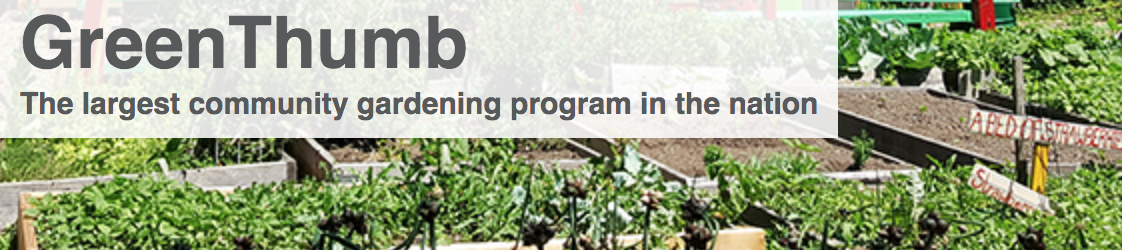